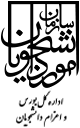 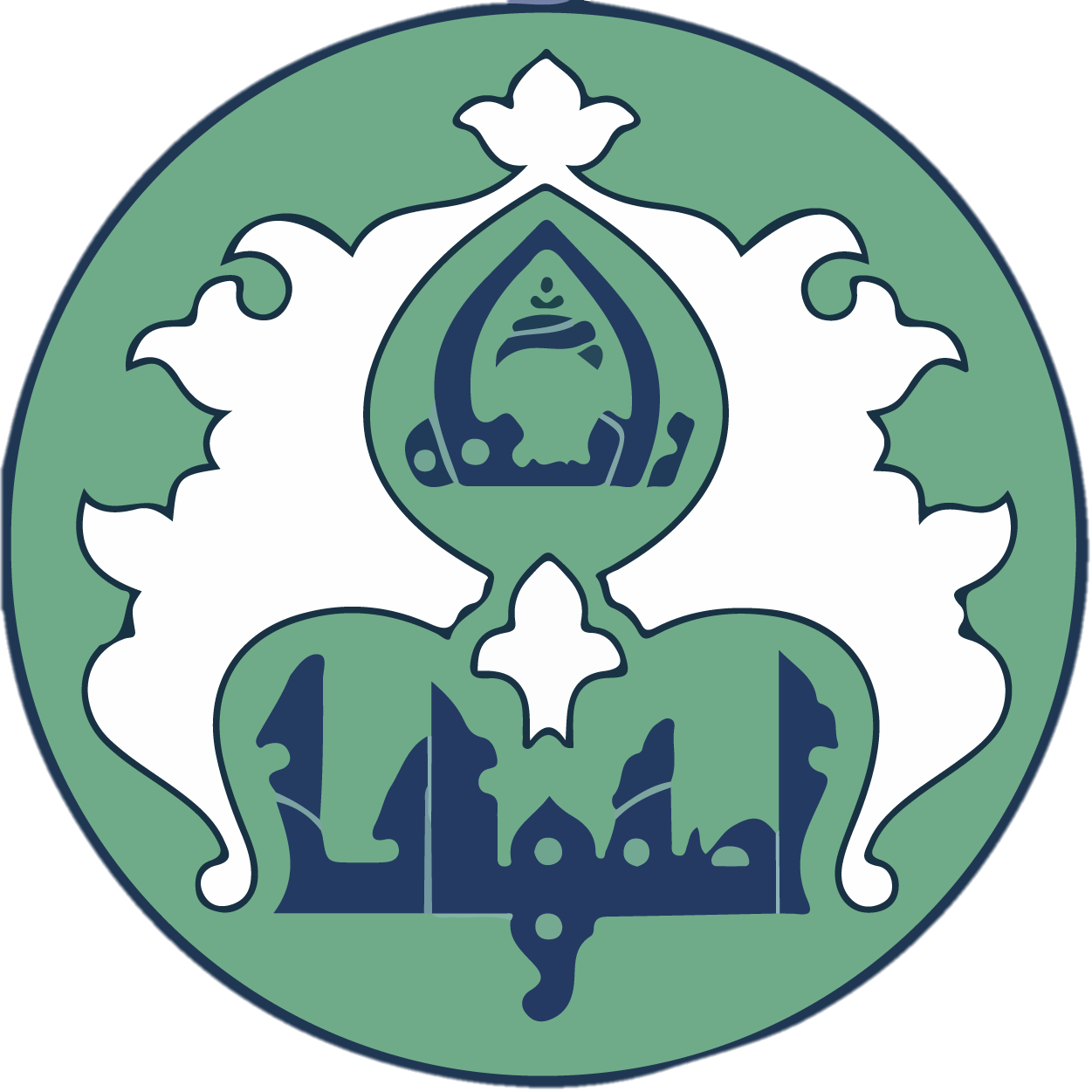 فلوچارت راهنمای ثبت درخواست فرصت تحقیقاتی خارج (بورس وزارت علوم) دانشجویان دکتری دانشگاه اصفهان
شرایط عمومی
دانشجو شرایط عمومی دارد ؟
دانشجوی دکتری تخصصی روزانه، تمام وقت، حضوری 
گذراندن امتحان جامع
 تصویب طرح پروپوزال
حداکثر زمان خروج از کشور کمتر از 42 ماه از شروع تحصیل (ترم 7) 
داشتن حداقل نمره زبان (طبق شیوه نامه)
گرفتن نامه پذیرش رسمی از یک دانشگاه خارجی
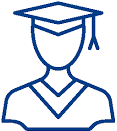 1
دانشجو
بله
شیوه نامه
شیوه نامه
هماهنگی با استاد راهنما و طرح در گروه آموزشی و دانشکده
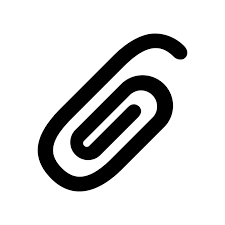 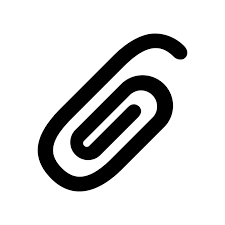 استاد راهنما و دانشکده موافقت می کنند ؟
پیوست ها
فرم طرح و هدف از گذراندن فرصت
پیوست شماره 1: کاربرگ استفاده از فرصت تحقیقاتی کوتاه مدت
مدرک زبان
 نامه پذیرش از دانشگاه خارجی (دعوتنامه)
پروپوزال
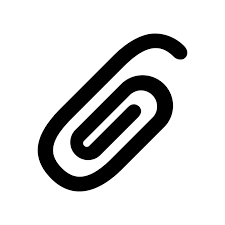 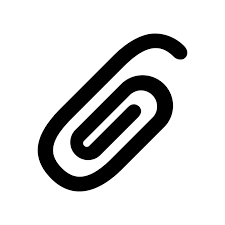 بله
ارسال نامه الکترونیکی درخواست فرصت مطالعاتی دانشجو از دانشکده به امور پژوهشی دانشگاه
ارسال نامه الکترونیکی تایید مستندات توسط استاد راهنما به امور پژوهشی دانشگاه (دارای پیوست)
راهنمای دریافت فایل ها:
سایت دانشگاه  > پژوهش >  مدیریت امور پژوهشی > تحصیلات تکمیلی  >  فرصت تحقیقاتی دانشجویان دکتری > فرم ها (لینک)
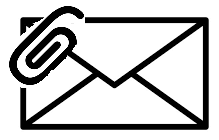 ثبت نام دانشجو در سامانه سجاد    (لینک)
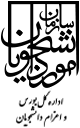 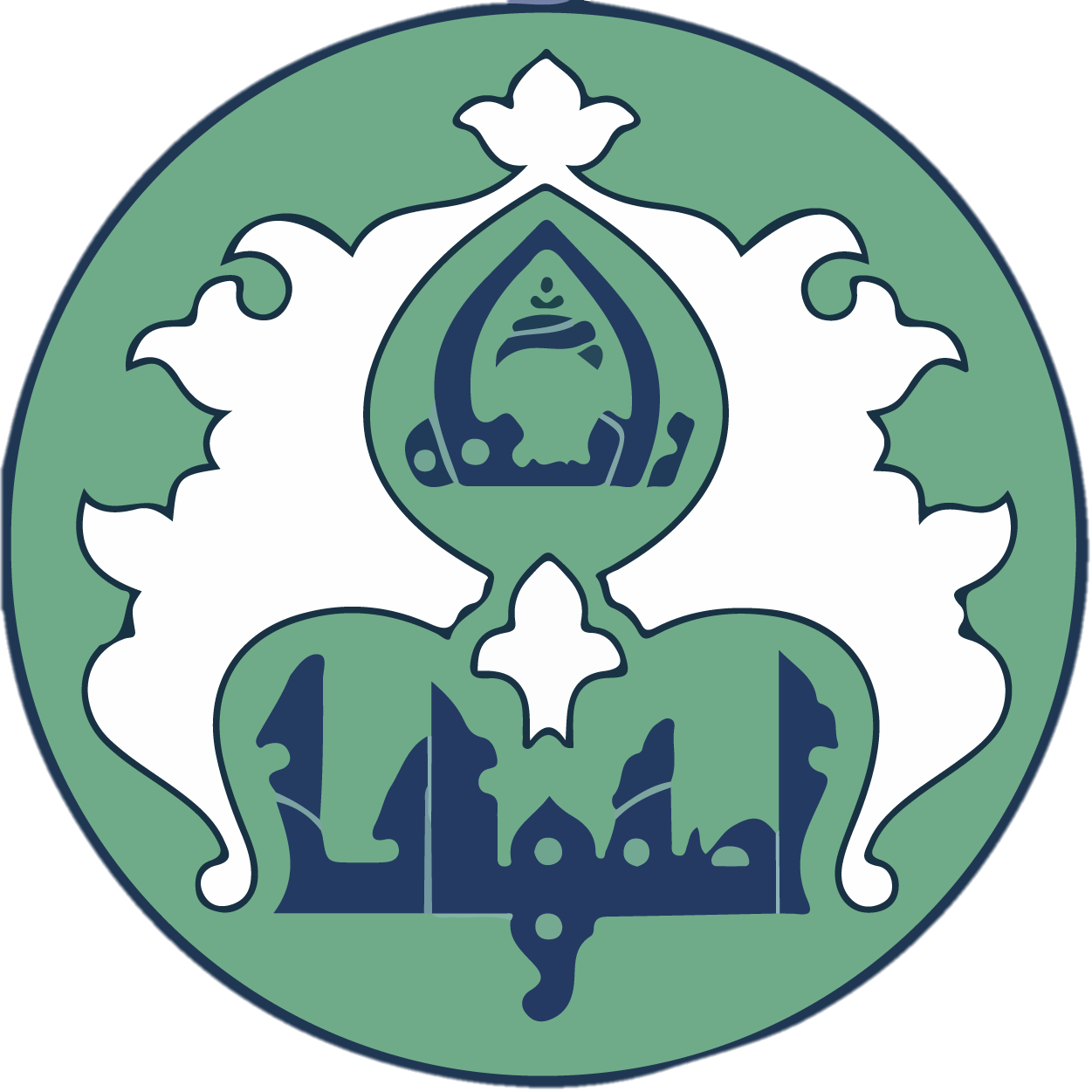 فلوچارت راهنمای ثبت درخواست فرصت تحقیقاتی خارج (بورس وزارت علوم) دانشجویان دکتری دانشگاه اصفهان
معرفی دانشجو به سازمان امور دانشجویان
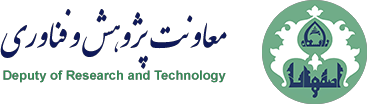 2
کارشناس تحصیلات تکمیلی دانشگاه
تایید ثبت نام دانشجو در سامانه سجاد
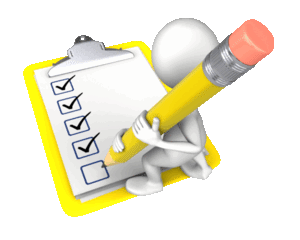 تایید دانشجو توسط سازمان امور دانشجویان (حداکثر سه ماه)
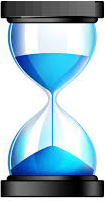 فرم
تکمیل فرم تعهد محضری (مالی یا دانشجویی)
شرایط ضامنین
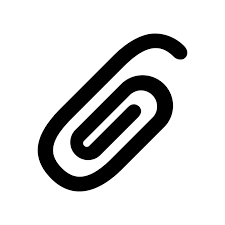 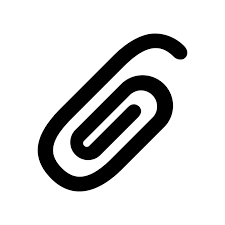 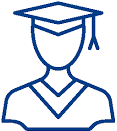 3
تایید فرم تعهد محضری توسط دفترحقوقی دانشگاه
اسکن فرم تعهد محضری مهر شده 
بارگذاری تصویر فرم تعهد محضری مهر شده و احکام ضامنین (در یک PDF) در سامانه سجاد
تحویل اصل فرم تعهد محضری مهر شده به کارشناس تحصیلات تکمیلی
 مراجعه حضوری به سازمان امور دانشجویان و دریافت نامه حمایت مالی
دانشجو
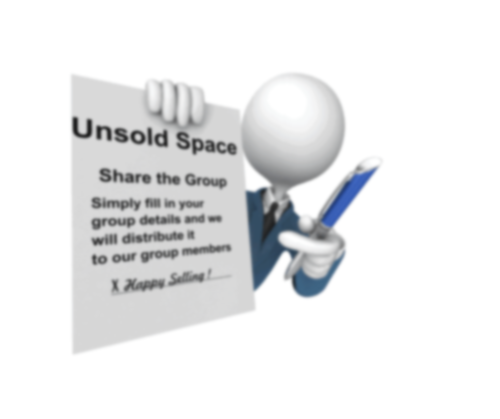 پیگیری امور مرتبط با سفارت و گرفتن ویزا توسط دانشجو
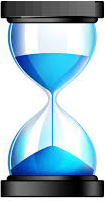 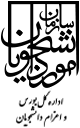 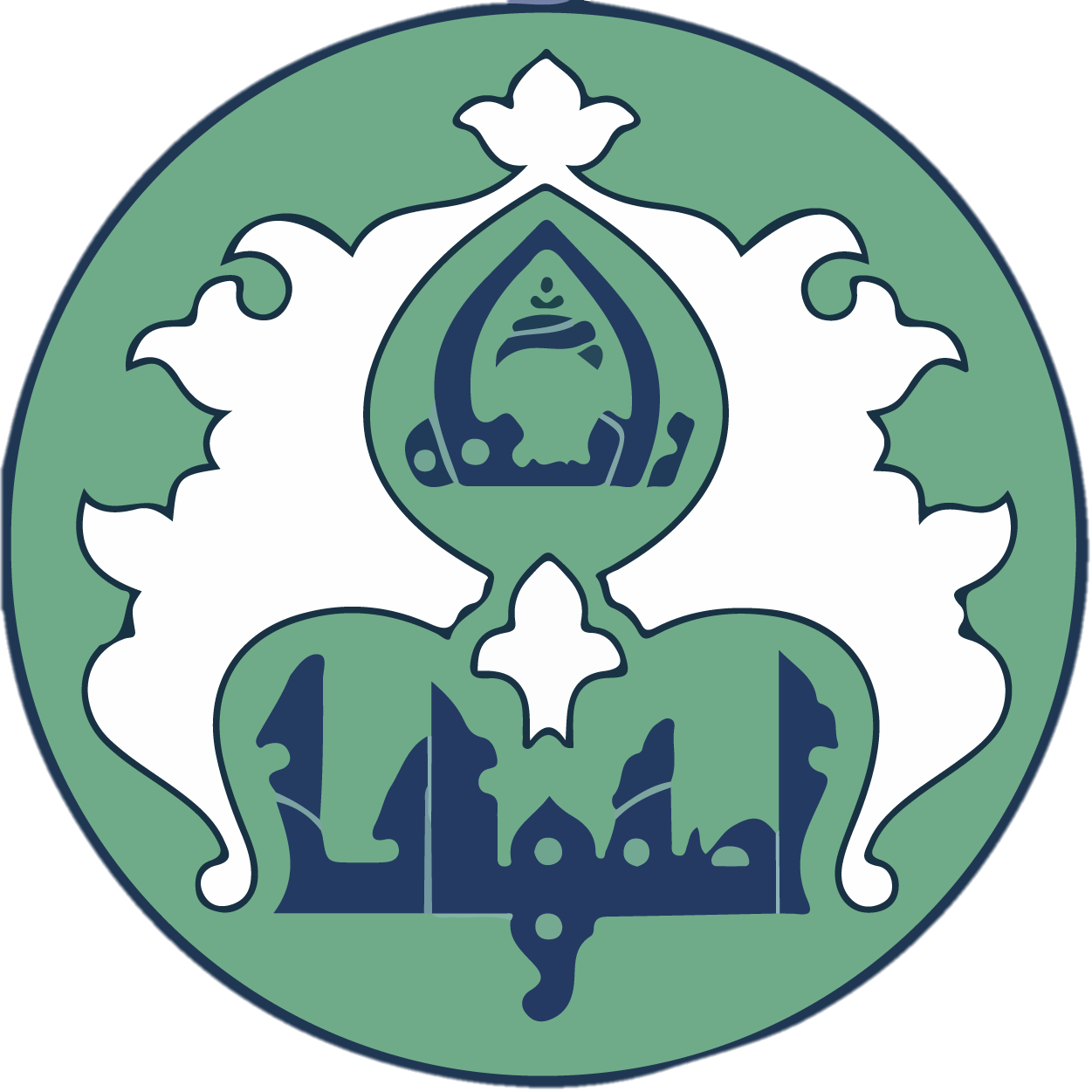 فلوچارت راهنمای ثبت درخواست فرصت تحقیقاتی خارج (بورس وزارت علوم) دانشجویان دکتری دانشگاه اصفهان
گرفتن ویزا
خرید بلیط
بارگذاری ویزا و بلیط در سامانه سجاد
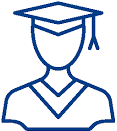 4
دانشجو
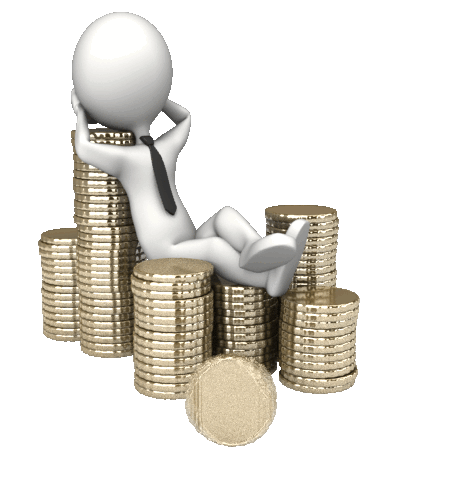 صدور حکم توسط سازمان امور دانشجویان (حداکثر یک هفته)
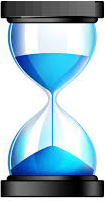 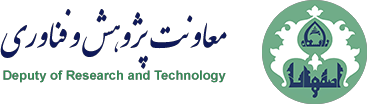 ارسال نامه پرداخت هزینه های فرصت تحقیقاتی (ریالی) مطابق حکم به امور مالی دانشگاه
ثبت اطلاعات ارزی (حواله الکترونیک) دانشجویان در سامانه سجاد
5
کارشناس تحصیلات تکمیلی دانشگاه
پرینت نامه دریافت ارز از سامانه سجاد
مراجعه حضوری به شعبه ارزی جهت دریافت ارز
لیست شعب
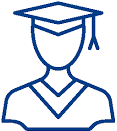 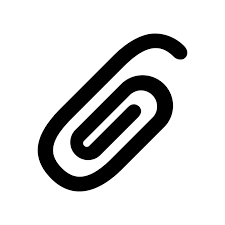 6
دانشجو
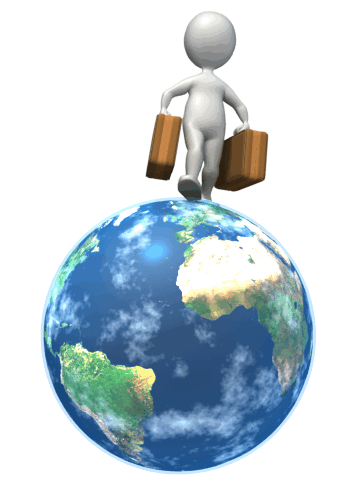 پایان